Турнир по любительскому  настольному теннису среди женщин на приз главы Администрации Новоегорлыкского сельского поселения
.
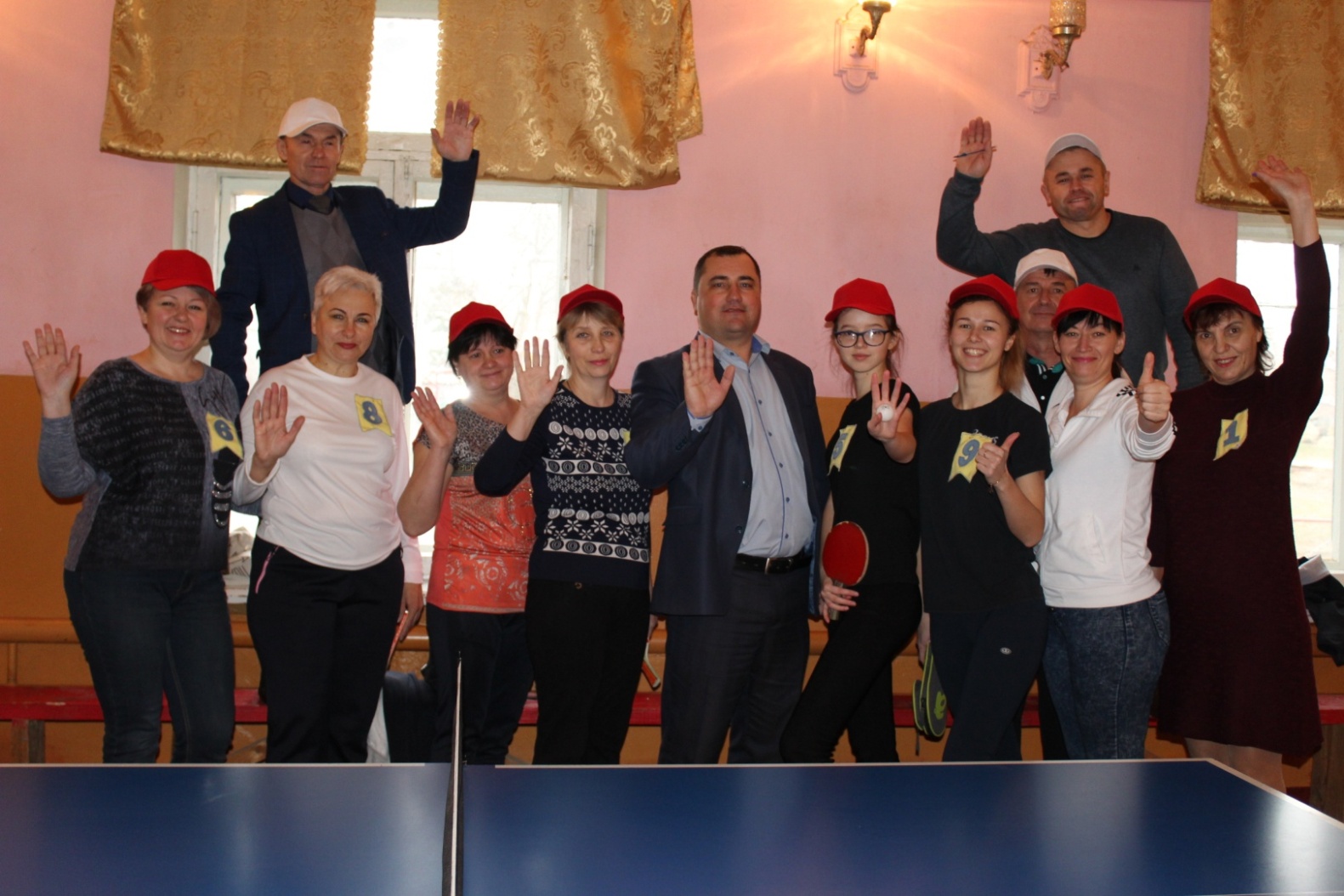 Теннисный турнир
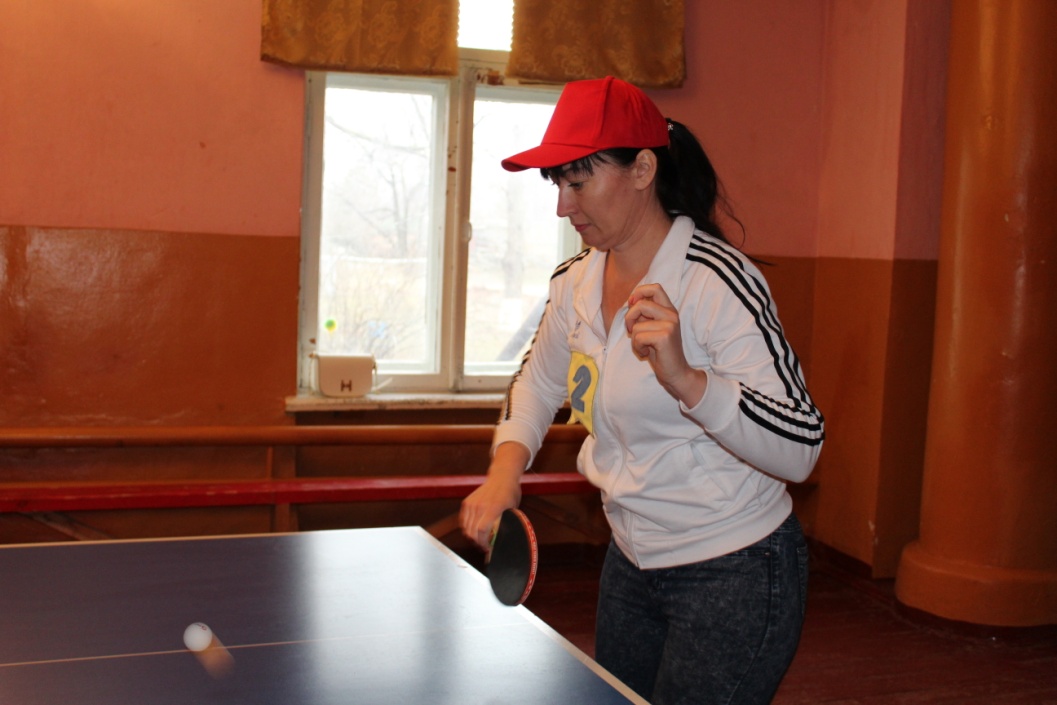 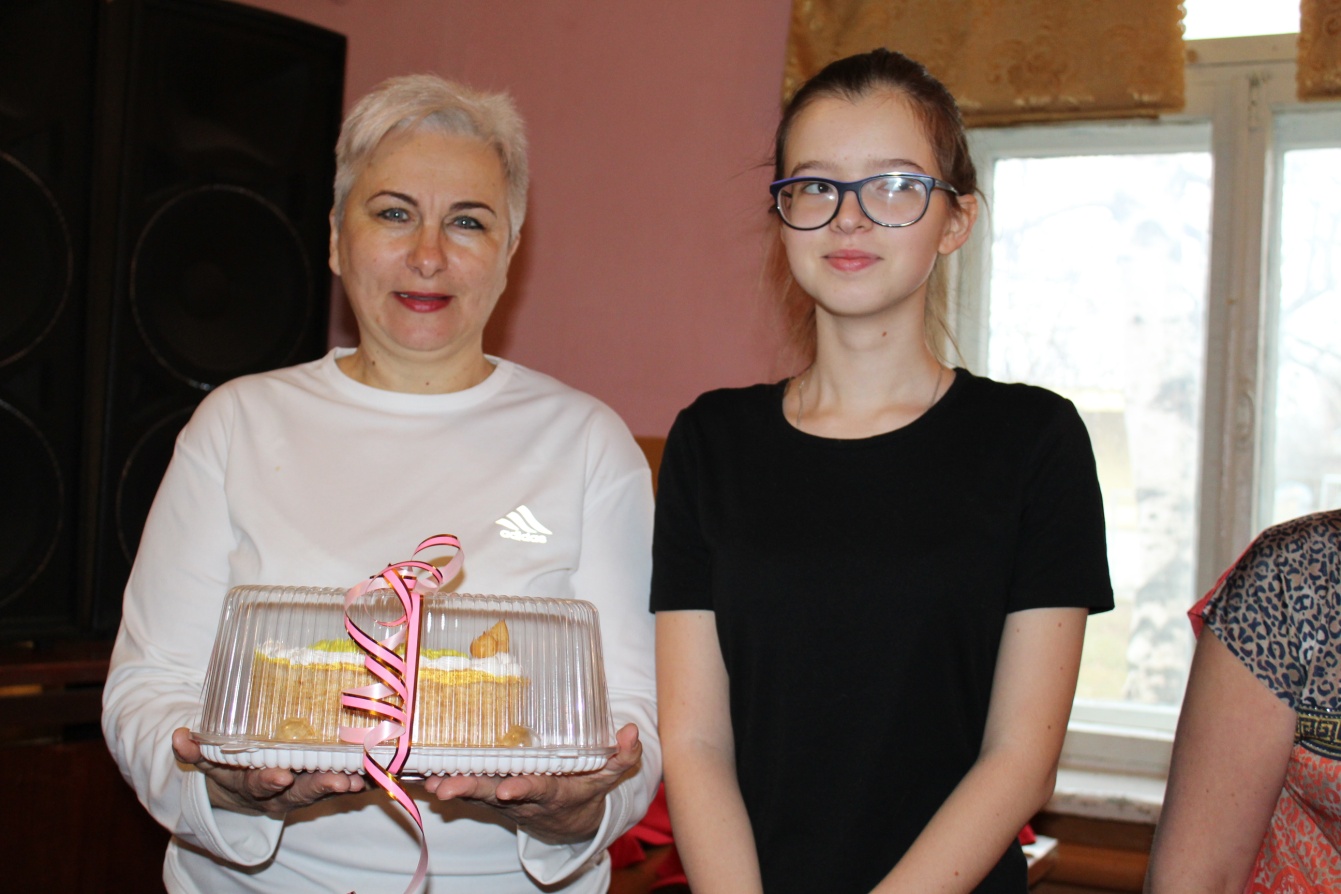 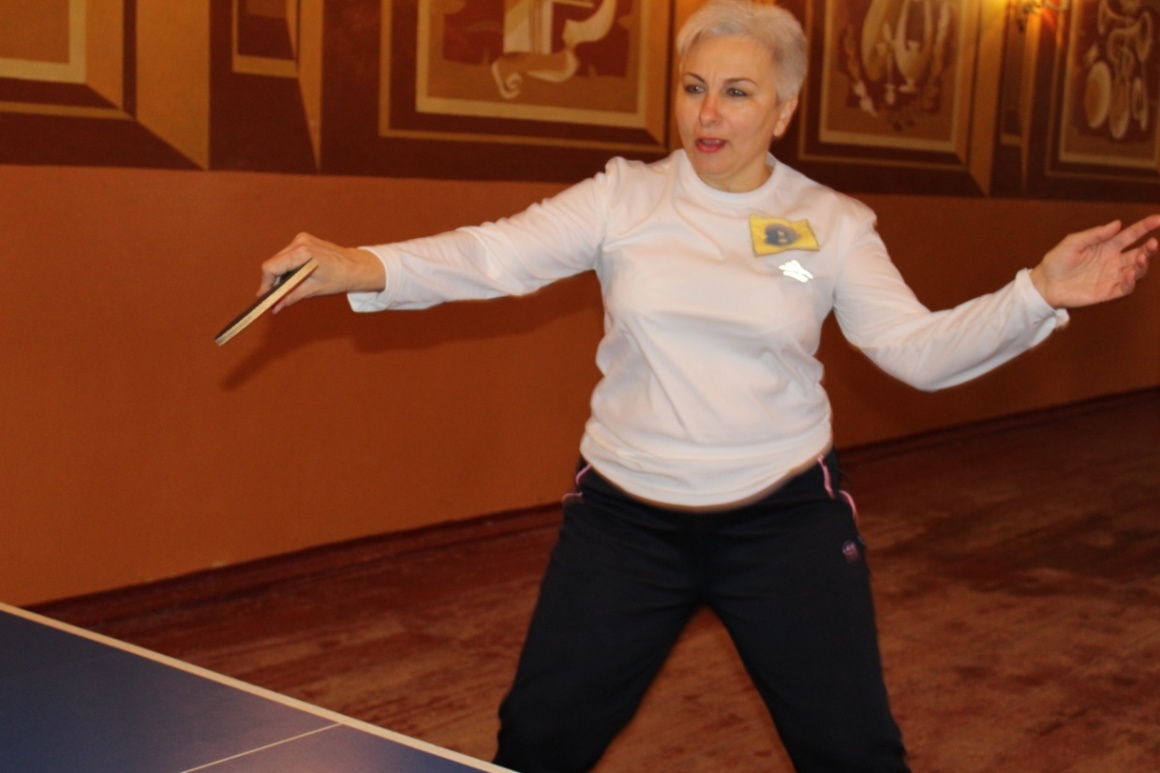 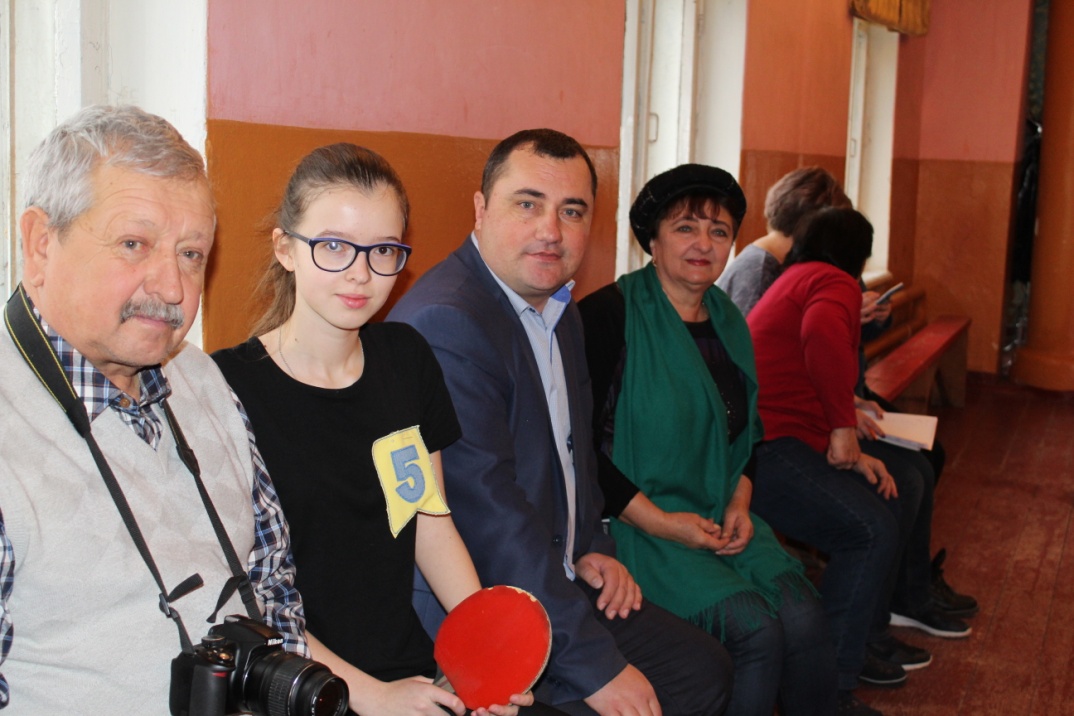 Теннисный турнир
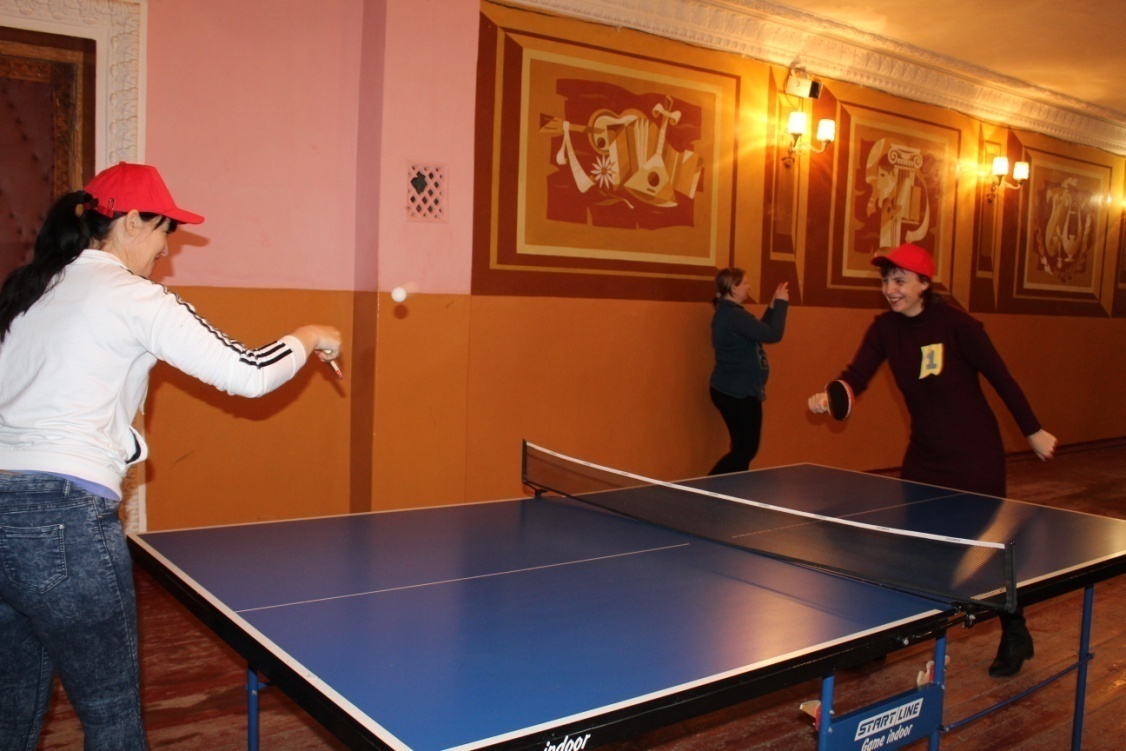 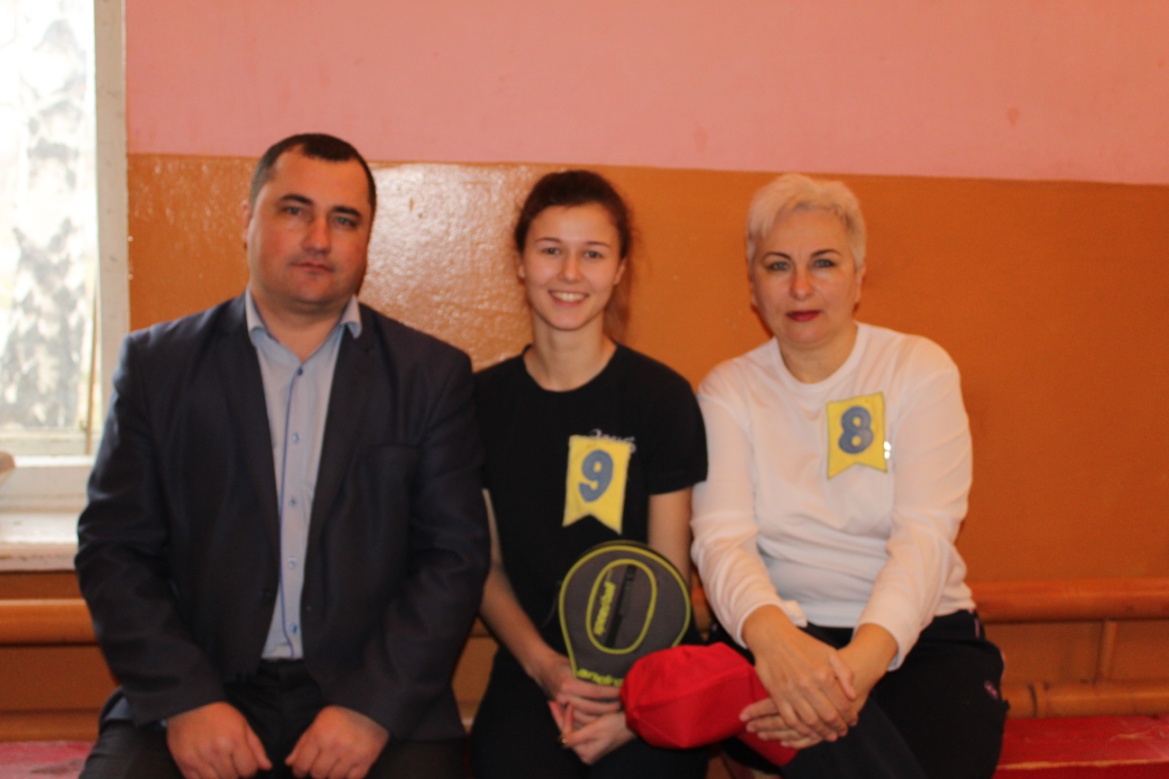 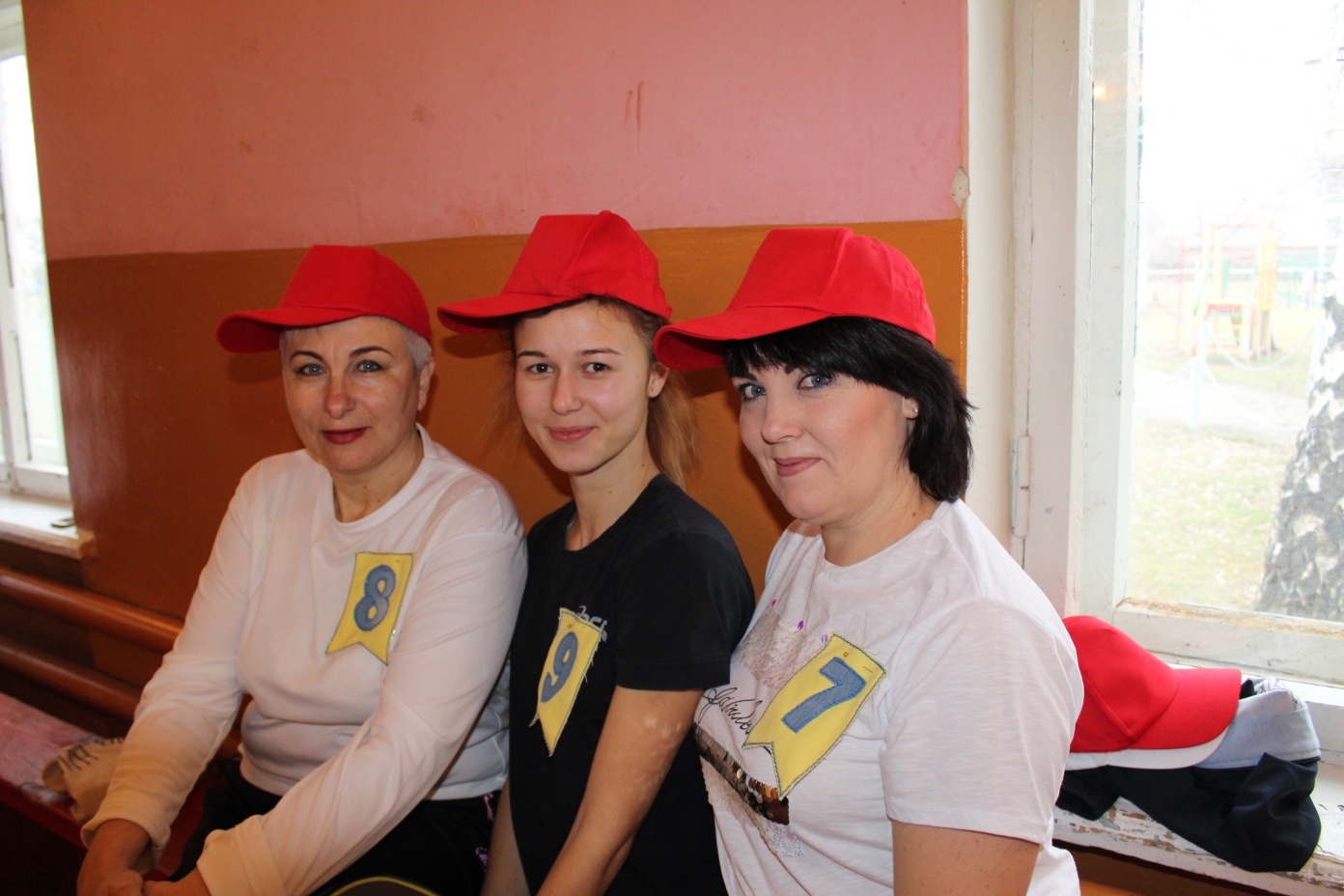 Теннисный турнир
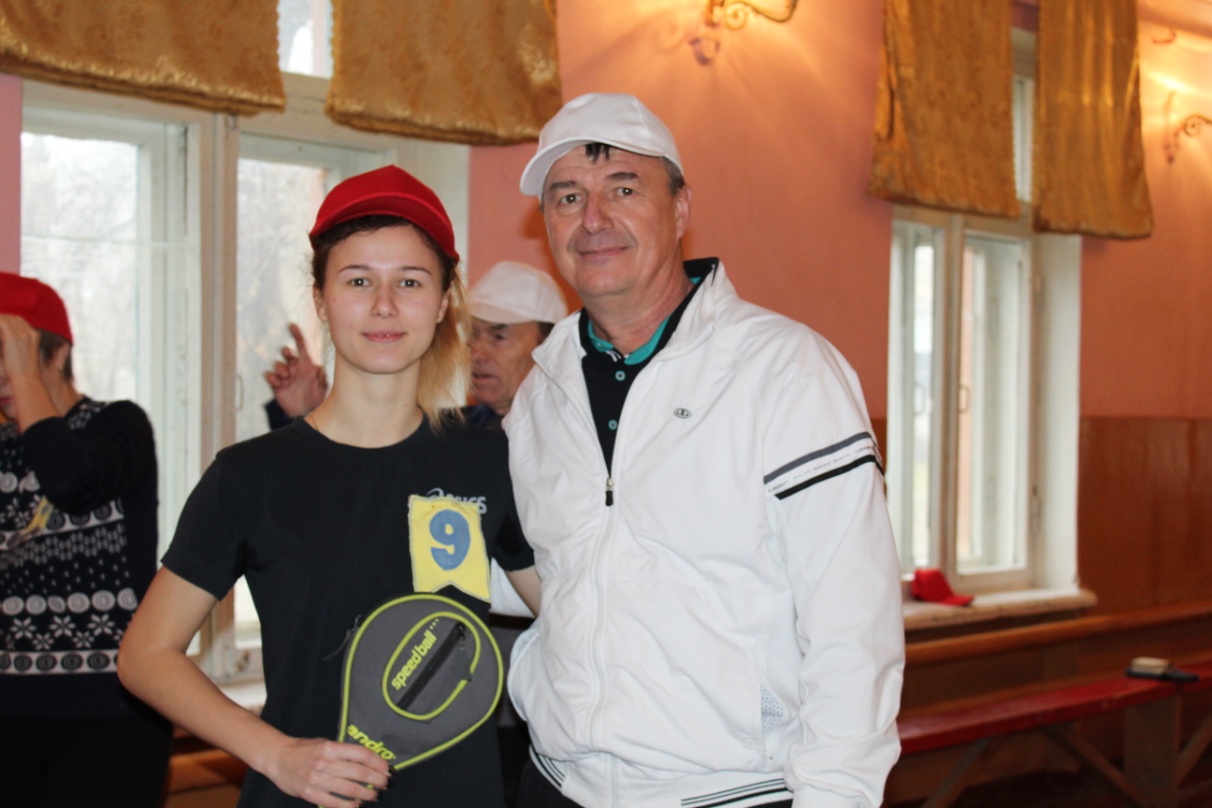 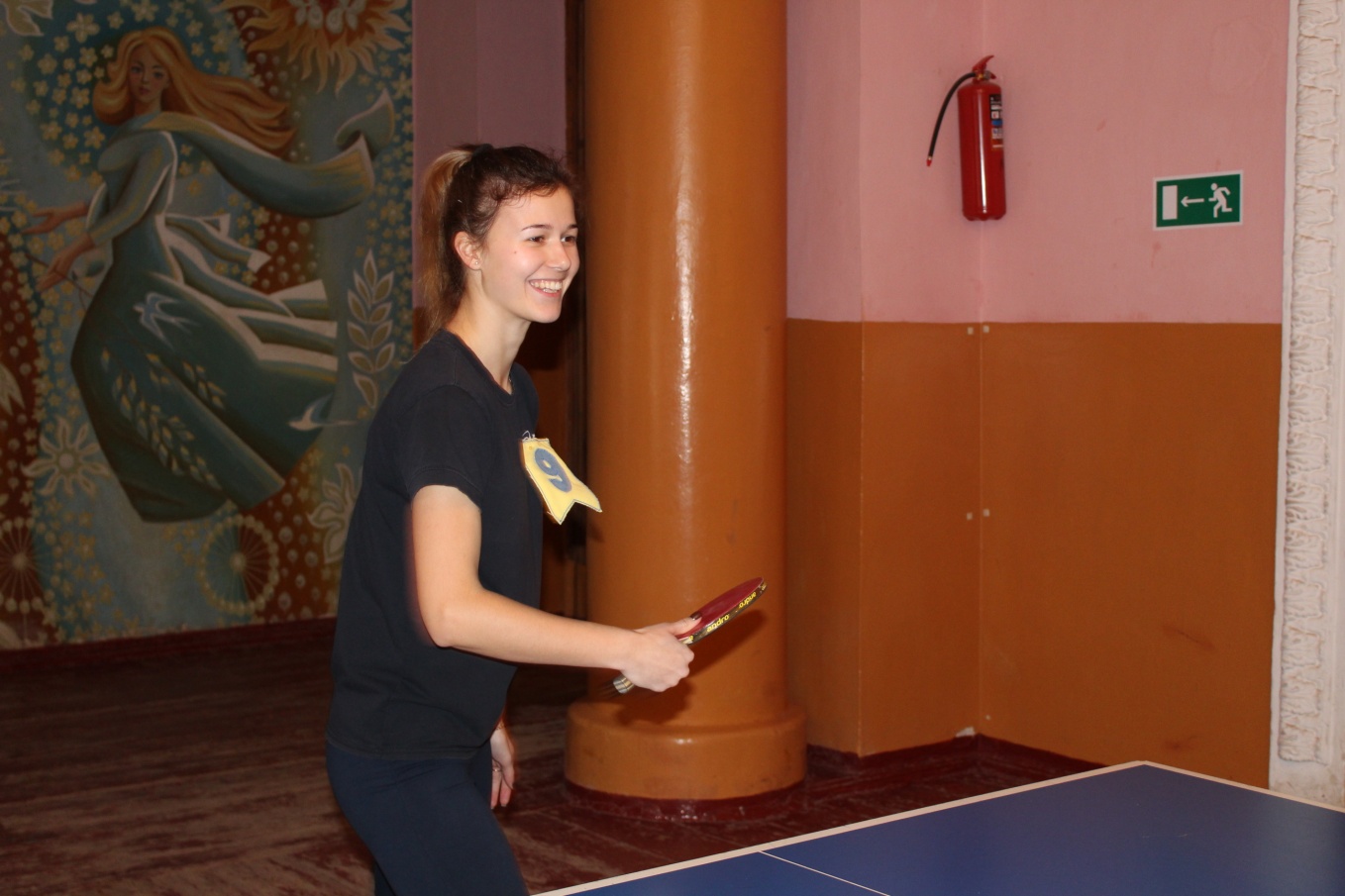 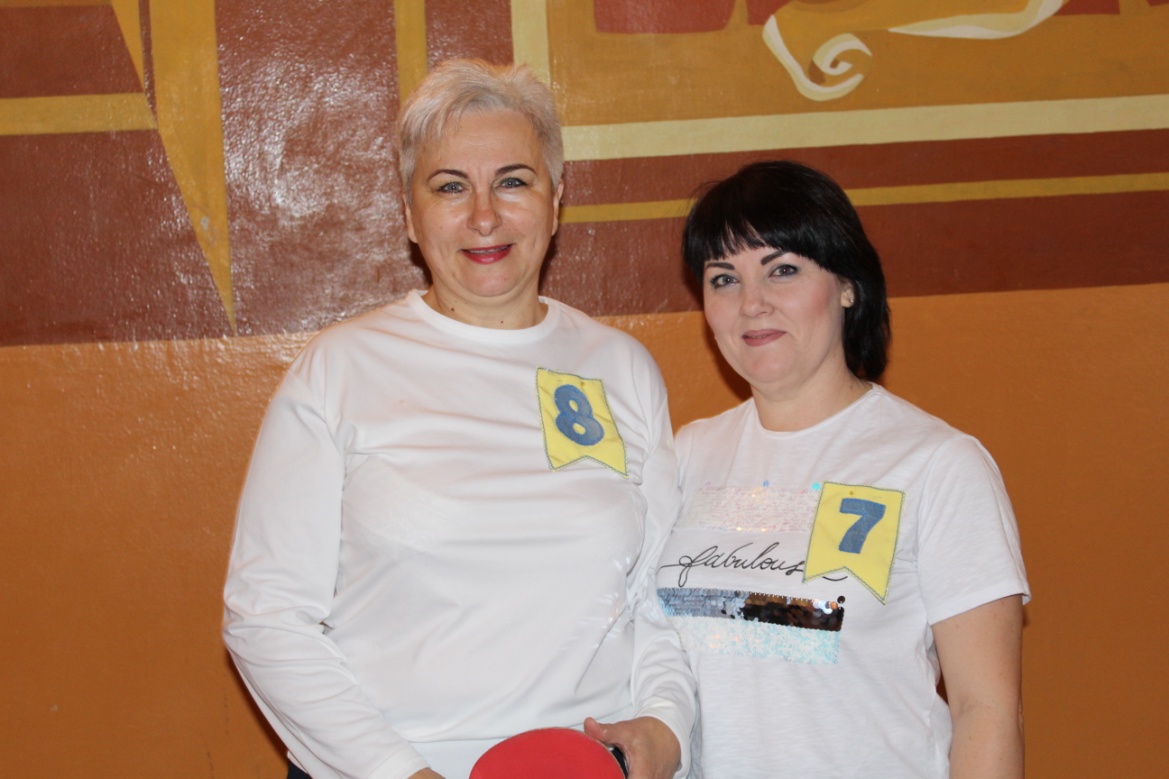 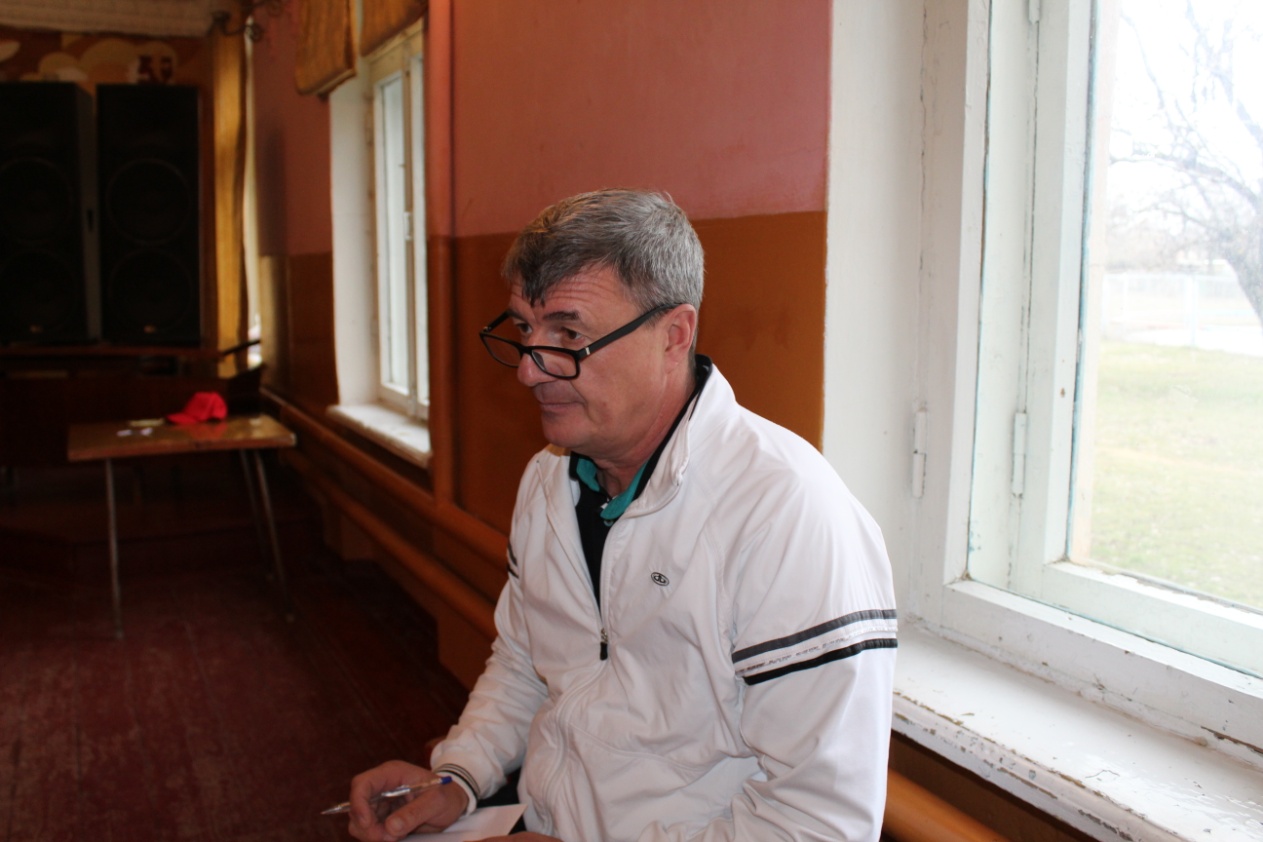 Теннисный турнир
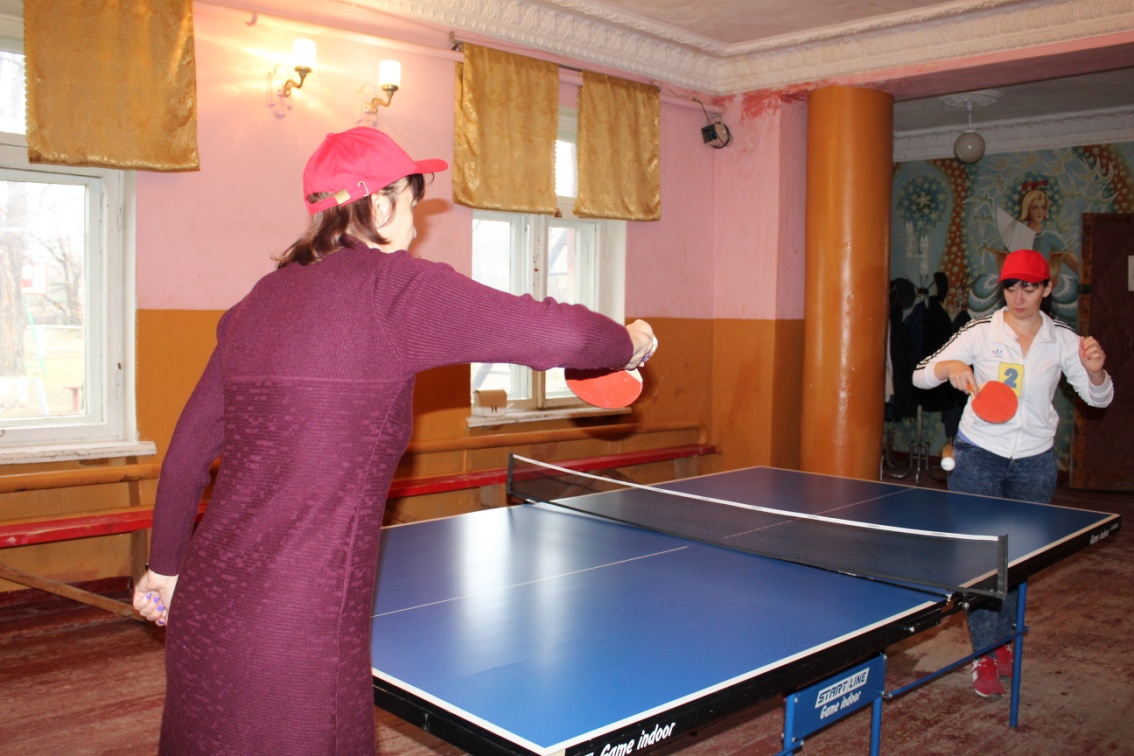 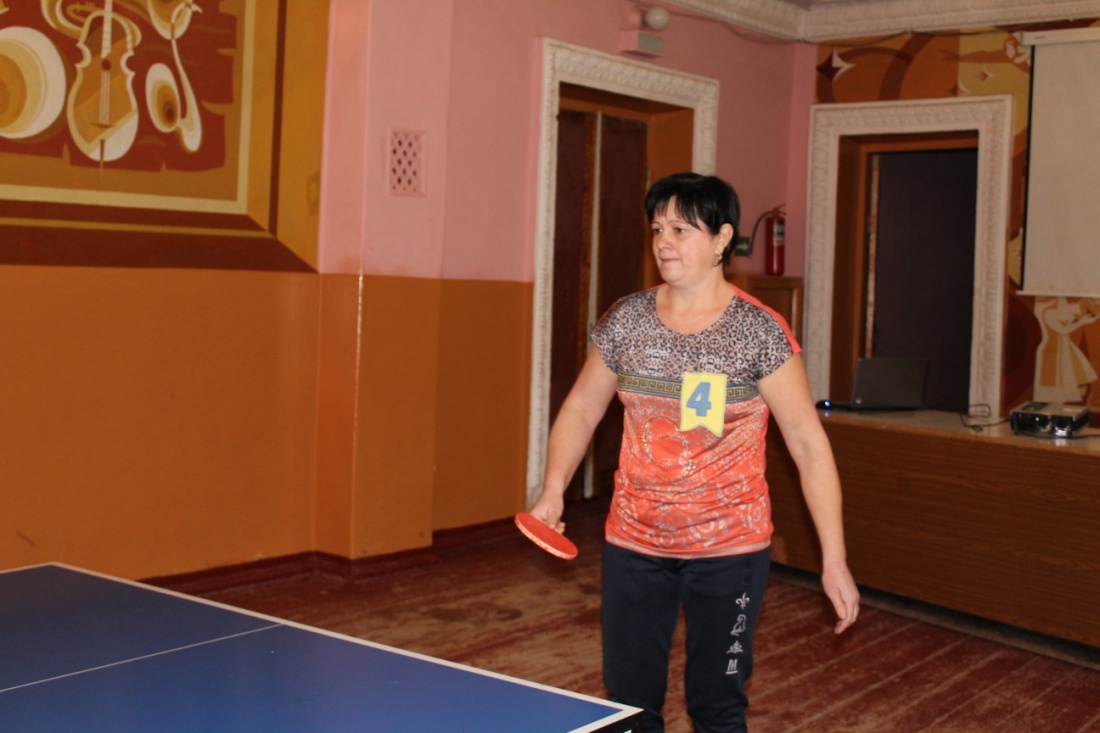 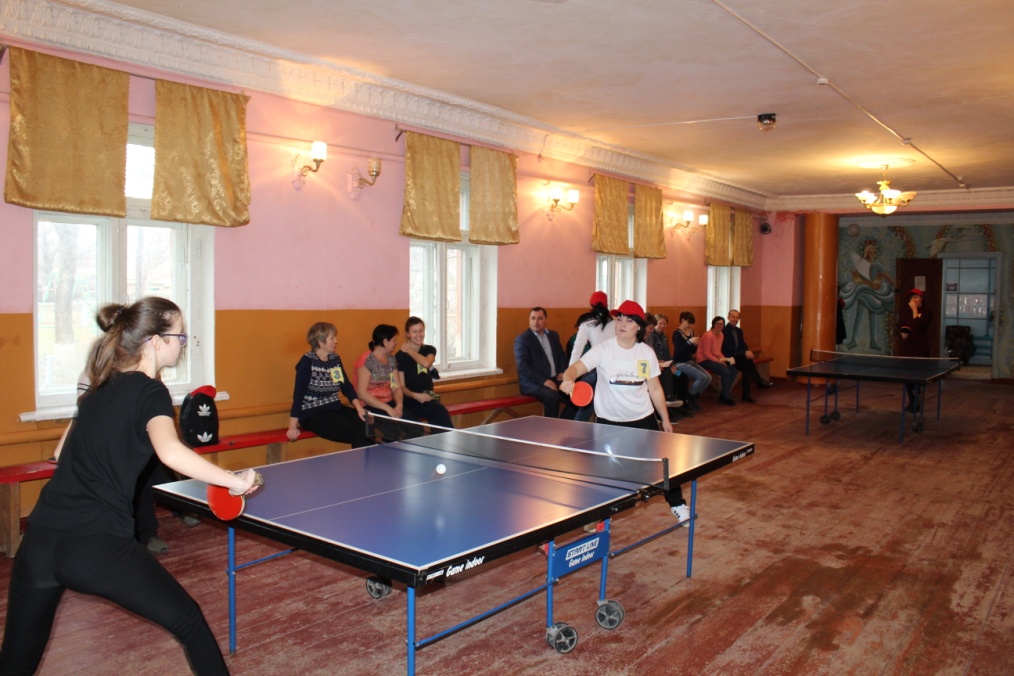 Спасибо за внимание!
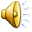